Harm Reduction-Based Contingency Management for Stimulant Use Disorder
Dr. Surabhi Nirkhe and Dr. Meredith Adamo
San Francisco Department of Public Health
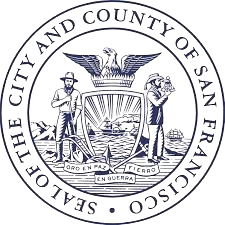 No disclosures
What is Contingency Management (CM)?
An evidence-based behavioral treatment that uses positive rewards to reinforce stimulant use cessation
Rewards = usually monetary
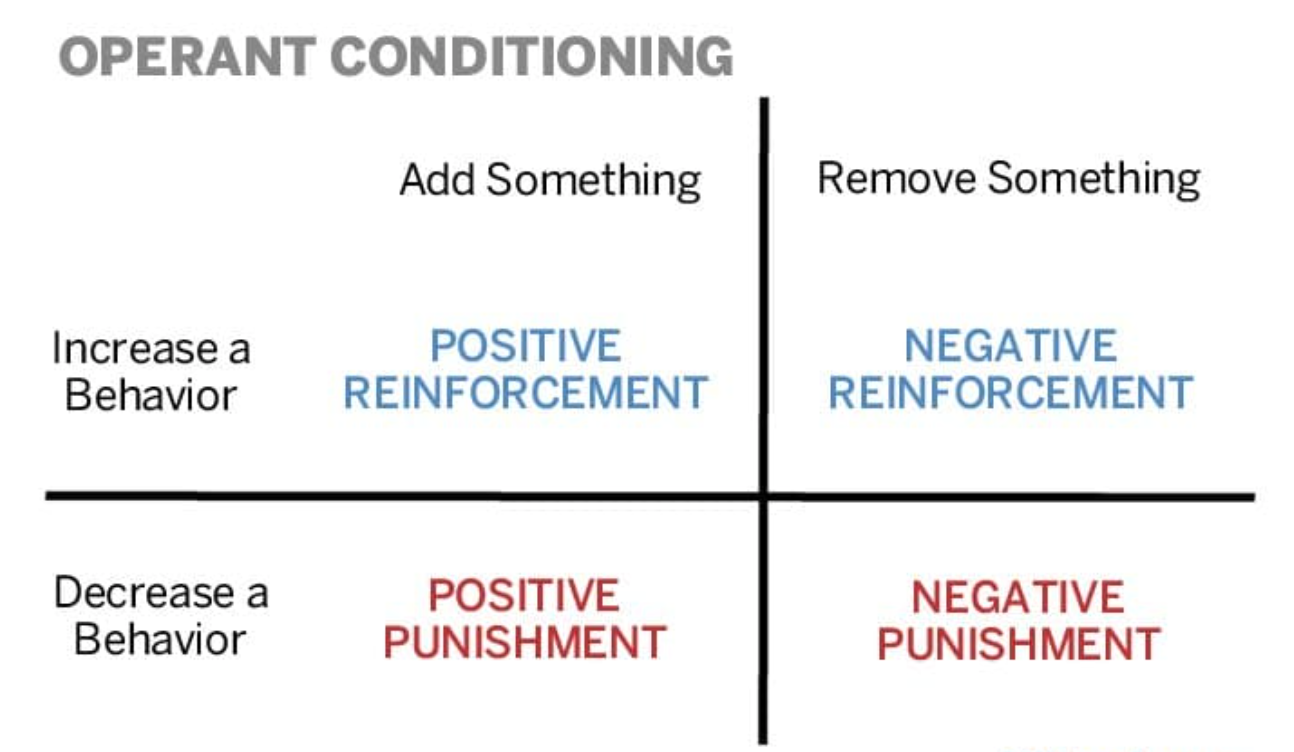 Abstinence = negative UDS
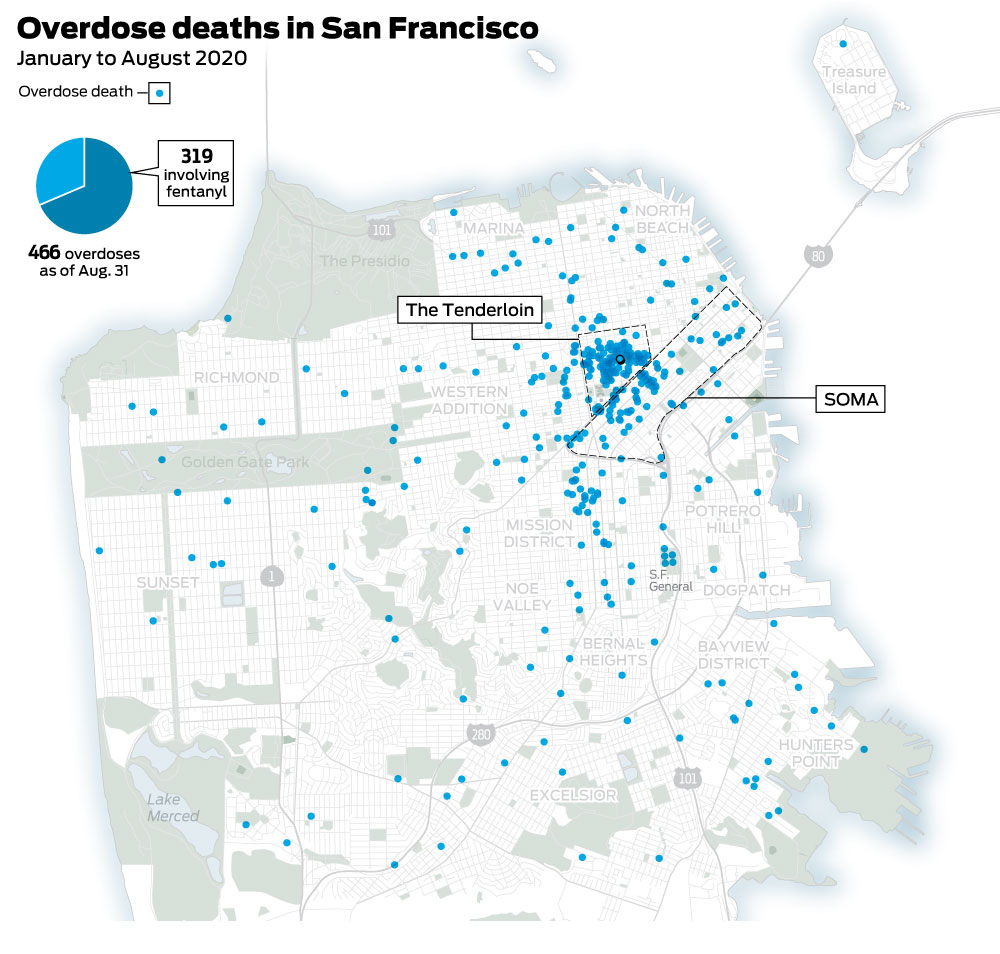 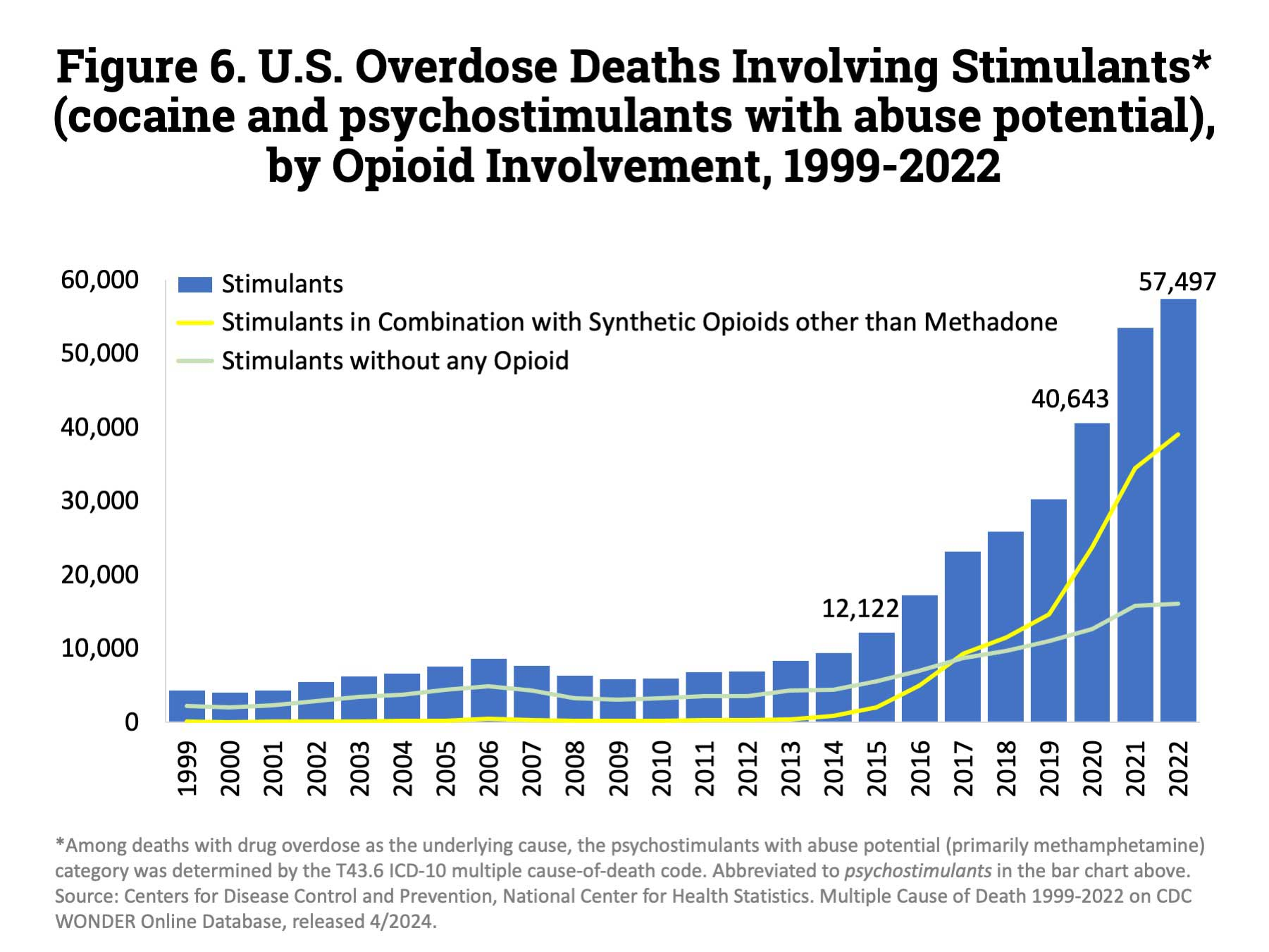 Tom Waddell Urban Health Center (TWUHC)

Maria X. Martinez Health Resource Center
(MXM)
[Speaker Notes: outdated….]
Goals of Harm Reduction-Based CM
INSPIRE (INcentive Support Program for Improvement and REcovery)
1 year of planning: needs assessment, creating workflow & protocols, securing funding, identifying staffing and space
Funded independently through SF Department of Public Health
Funds allocated for overdose prevention
Overseen by Office of Behavioral Health Services
Not externally grant-funded
Not linked to CalAIM funding
Staffing (no new hiring)
Available team members: Providers (MD/SW), community health worker, Americorps, peer support specialists
Space: hosted at Maria X. Martinez Health Resource Center (low barrier walk-in clinic in SoMA)
Goals of Harm Reduction-Based CM
[Speaker Notes: Providers (MD / SW: one-on-one participant meetings) 
Program coordinator (CHW: gift card management, budget management) 
Program navigator (Americorps: enrollment, outreach) 
Peer support specialists (group space facilitators)]
Referrals from both TWUHC and MXM clinics
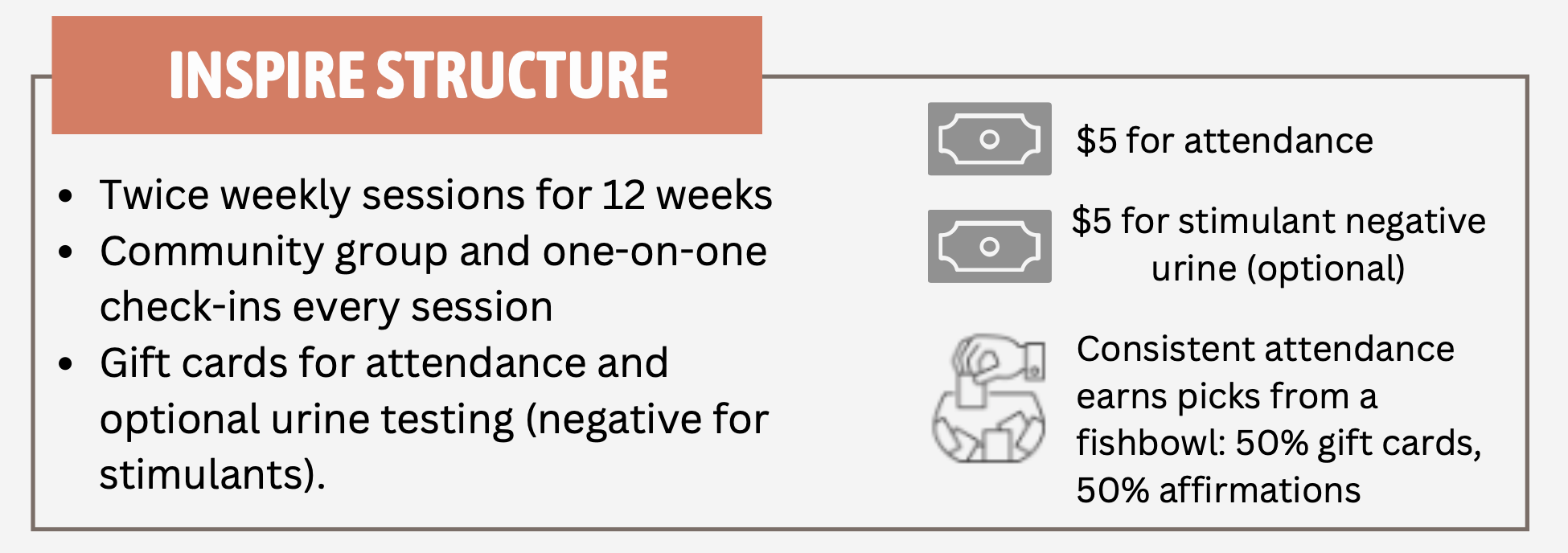 The maximum number of picks is 5. 
Count resets to 1 for missed visit
(excused absences are ok).
If there are 3 missed visits in a row, participant will be disenrolled, but can be re-referred at a later time.
Participant checks in at front with navigator, welcomed to back of clinic
Program coordinator and navigator provide gift cards, reminders for next visit; can then return to group or leave
One-on-one check in with provider + fishbowl draws in clinic room
Greeted by program coordinator, optional urine sample
Informal group / conversation room with peers/health worker

Snacks 

Activities 

Kindness
Provider (MD/SW) role: 
MI + CM incentives
Off-label Rx
Connection to care for stimulant-related medical conditions
Overdose prevention counseling
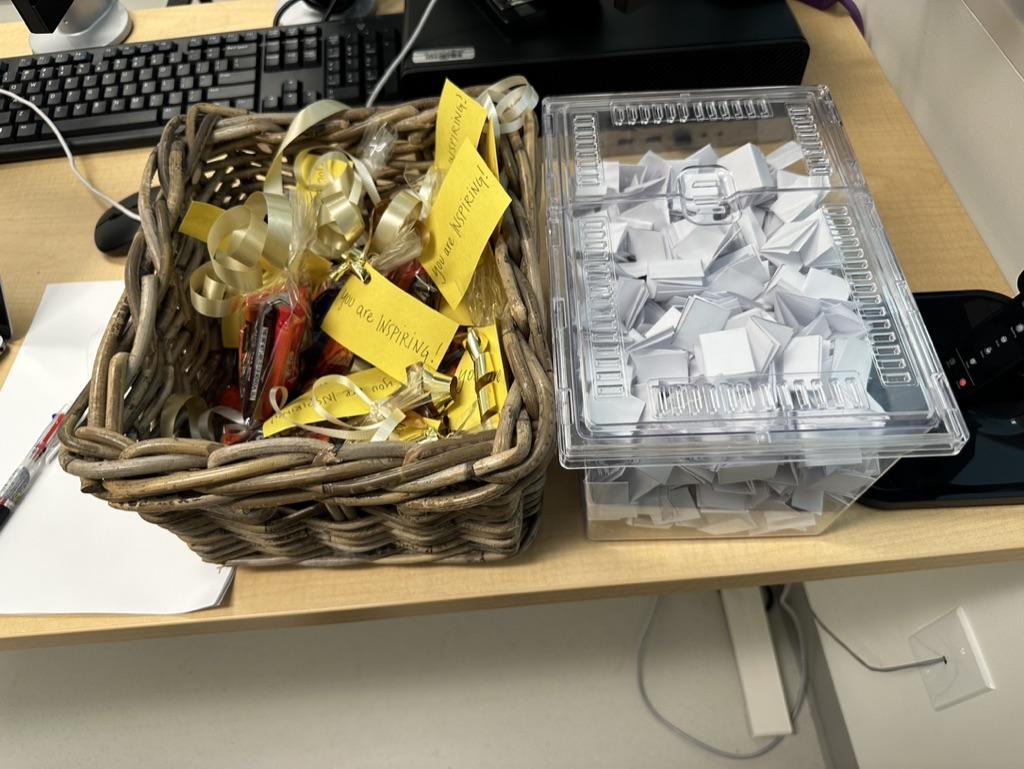 “I am prioritizing my health and happiness”

“I am resilient”
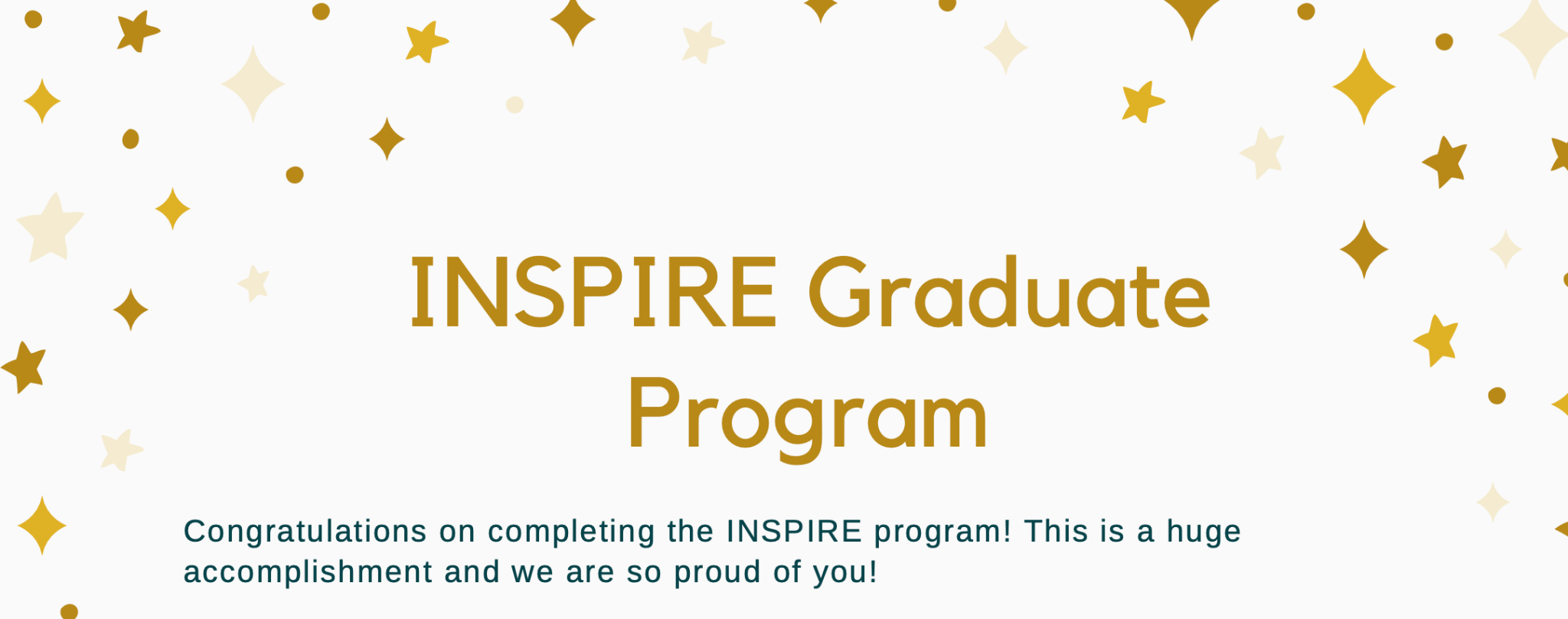 (Graduation = completing 12 weeks of the program or 24 visits)
12 month data for INSPIRE: 
October 2023 - October 2024
Graduation rate per minimum # of sessions attended
100
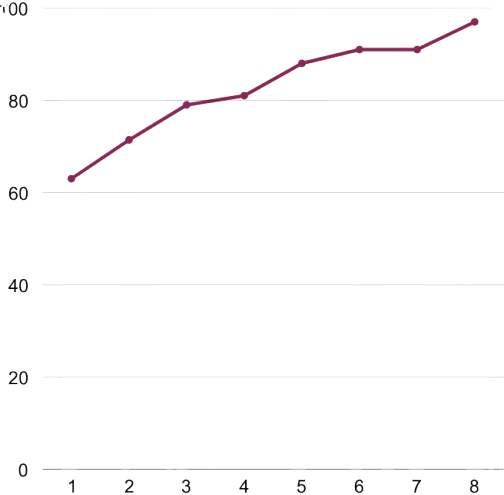 Overall graduation rate: 48%
Percentage
# of sessions attended
[Speaker Notes: I dont think the x axis here is the correct label but i’m not sure what to call it!]
12 months of INSPIRE: 
Graduate demographics
Non-binary
3%
Trans women
7%
Average age: 52
Age range: 30-64
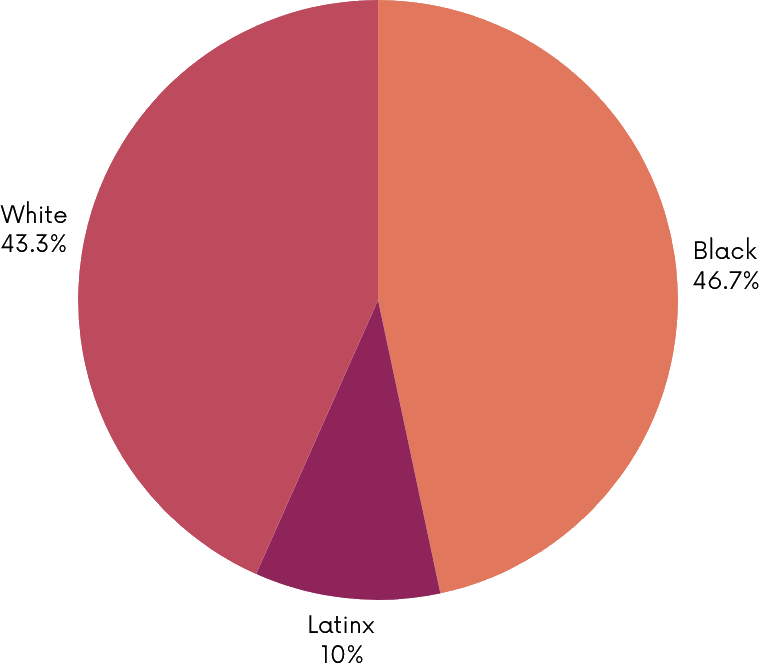 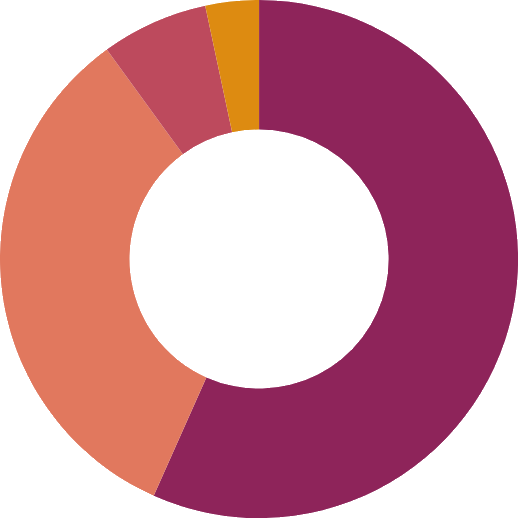 White 
43%
Black 
47%
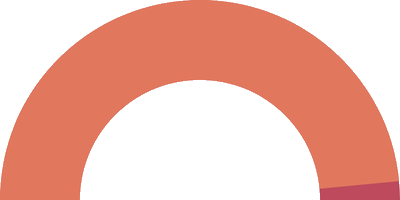 Latinx 
10%
>96% have a stimulant-related comorbidity
Cis women 
33%
Cis men 
57%
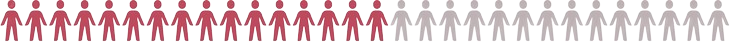 53% have had a prior accidental opioid overdose
[Speaker Notes: Of 32 graduates, 7 with co-morbid OUD, 5 “more” engaged with MOUD during time in INSPIRE, 1 not interested in MOUD at the time, 1 decreased engagement in MOUD]
12 months of INSPIRE: 
Graduate participation data
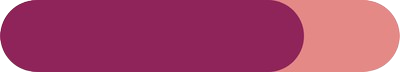 Average visits attended: 18 of 24 (75%)
*max incentive is $599 for tax purposes
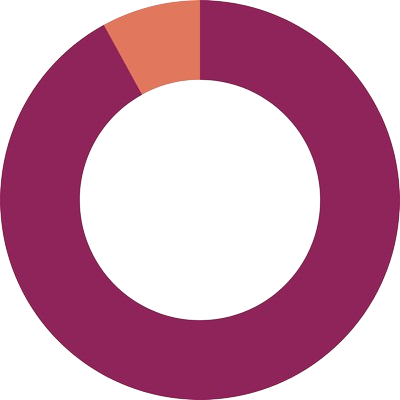 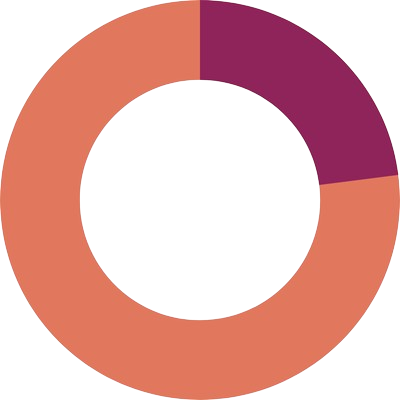 23% of graduates gave 
non-reactive UDS at any point 
(Range of # of NR UDS given per participant: 1-20)
92% of graduates reported subjective 
decrease in stimulant use
[Speaker Notes: Of 8% that did not report subj decrease: 1 person reported no change, 1 person reported increased use]
Patient A
Patient B
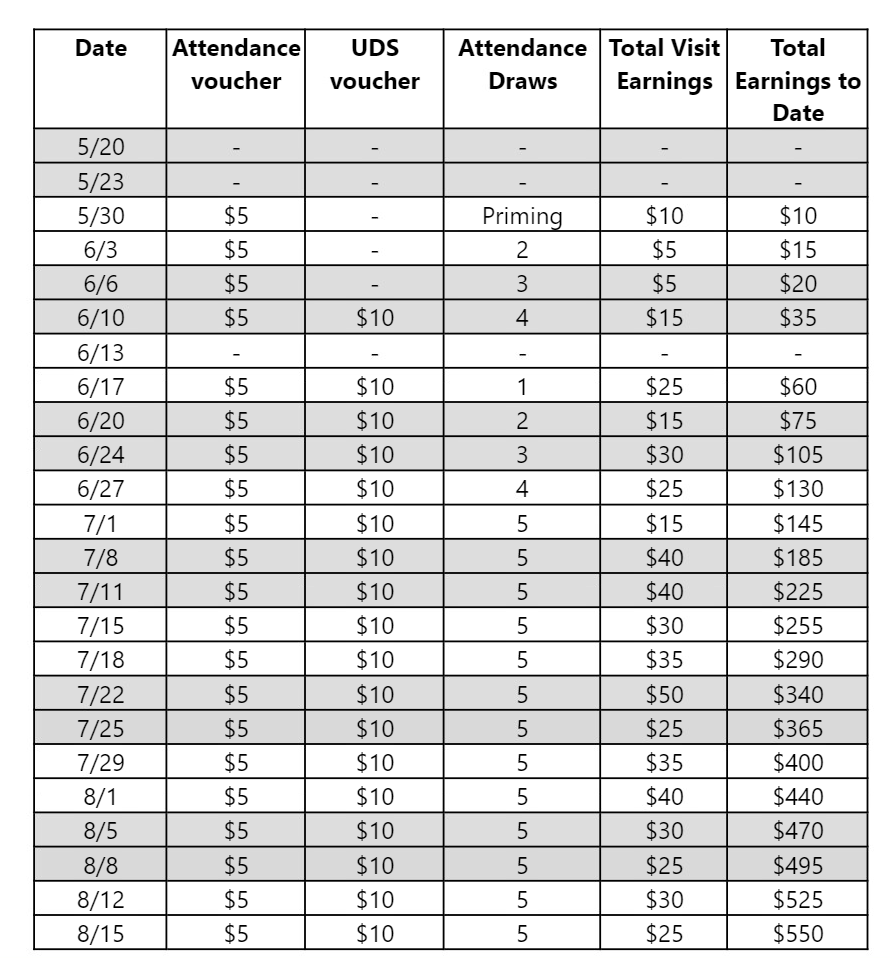 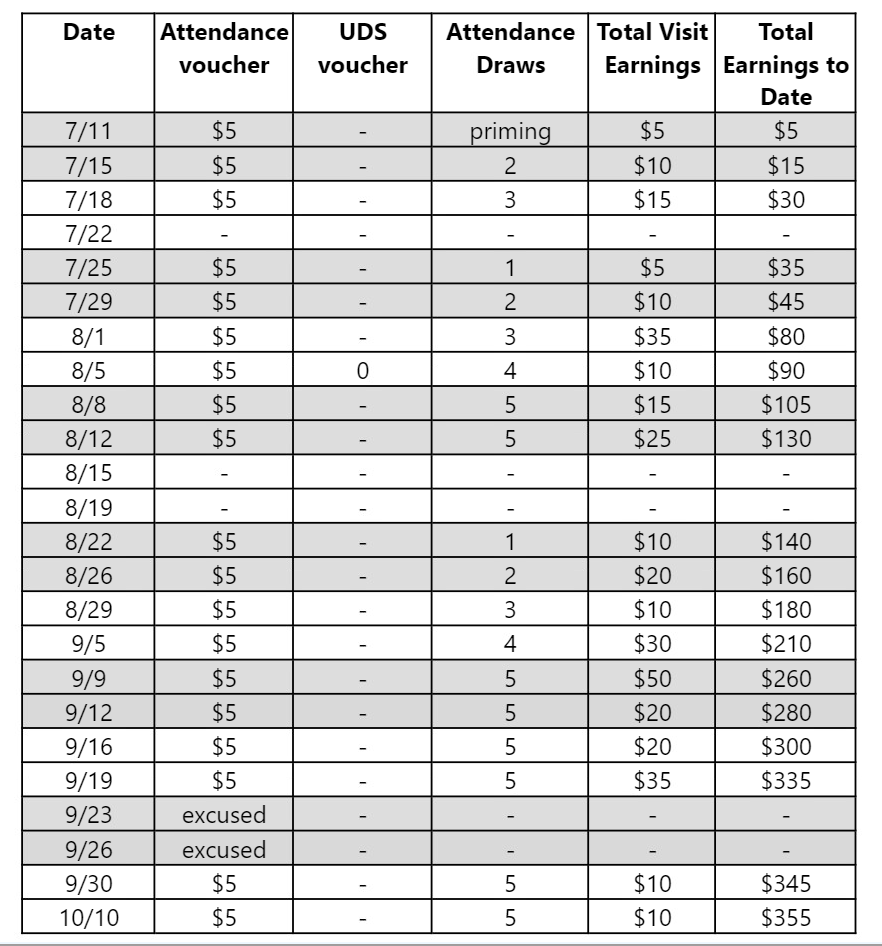 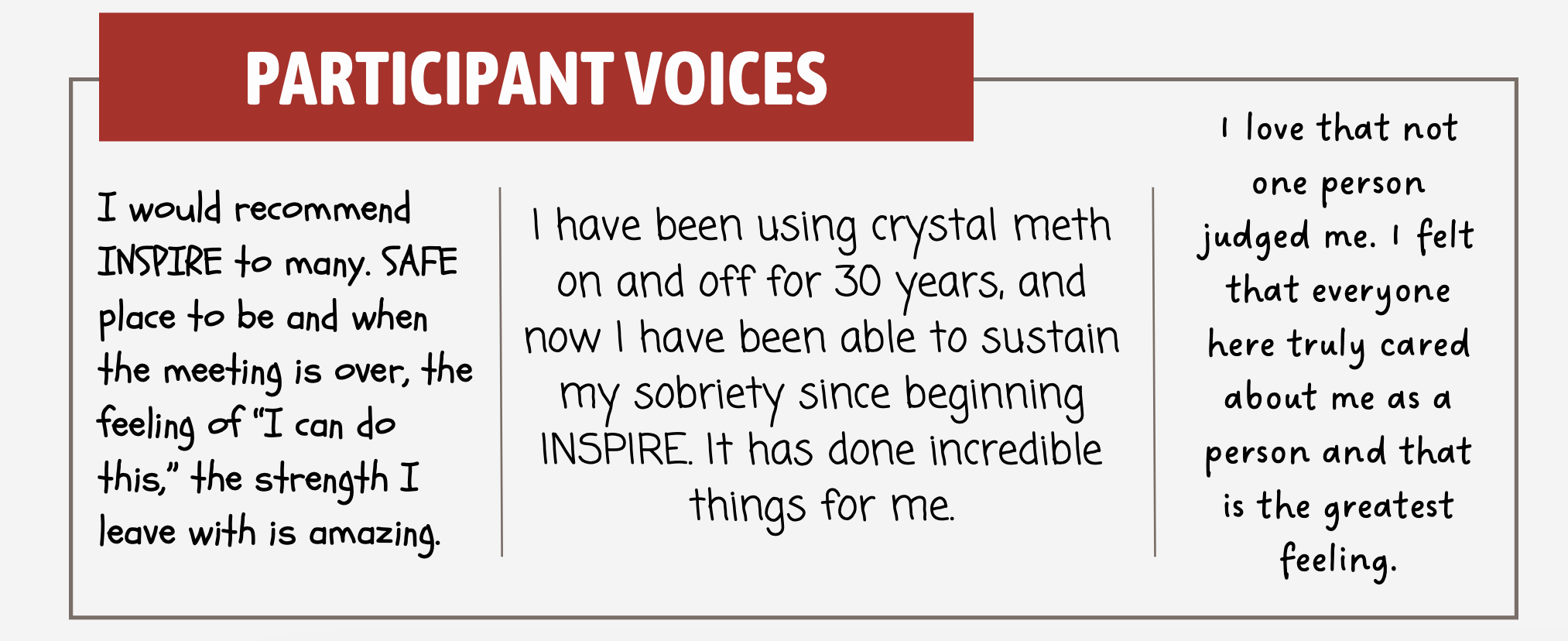 Lessons learned: 

Harm reduction-based contingency management programming is possible, effective, and desired by patients. 
Programs can accommodate a variety of participant goals. 
Interdisciplinary involvement yields creative programs. 
Tailor programs to the specific needs of the community. One size does not fit all! 
Invite participant feedback – they have the best ideas!
Next steps for harm reduction-based contingency management:
Expanding to more clinics 
Formal program evaluation, data dissemination (qualitative and quantitative)
Publication of protocols
Advocacy for non-abstinence based CM
Securing stable funding sources (eg. CalAIM)
Thank you! 


Further questions / collaboration: 

nirkhes@nychhc.org 

meredith.a.adamo@sfdph.org